Індивідуальні параметри стійкості
Мета експерименту:
навчитись порівнювати відносну жаростійкість деревних рослин шляхом поетапного нагріву листків (за Мацковим)
1
Теоретична основа експерименту: Високі температури негативно впливають на рослинні клітини, пошкоджують мембрани тилакоїдів в хлоропластах, погіршують напівпроникність тонопласту. В результаті останнього в цитоплазму з вакуолі потрапляють органічні кислоти. При проникненні їх у пластиди відбувається реакція заміщення Йону магнію у хлорофілі на два протони водню, і хлорофіл перетворюється на феофітин. На листках рослин з’являються помітні бурі плями. Подібного ж ефекту можна досягти, якщо подіяти на рослини високими температурами та обробити їх слабким розчином соляної кислоти.
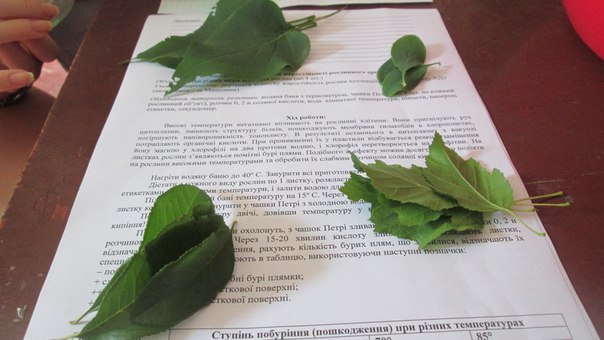 2
Мета експерименту: порівняти відносну жаростійкість деревних, чагарникових та трав’янистих рослин території бази практики Об’єкти експерименту: листки різних чагарникових і деревних рослин
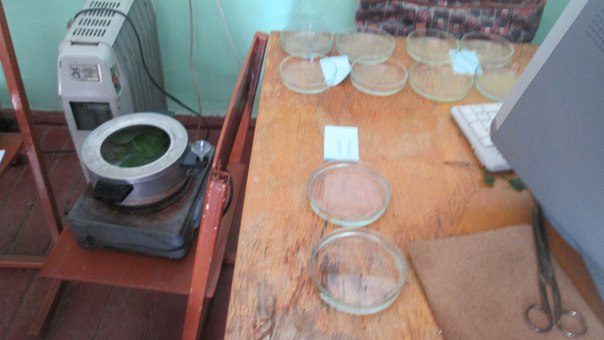 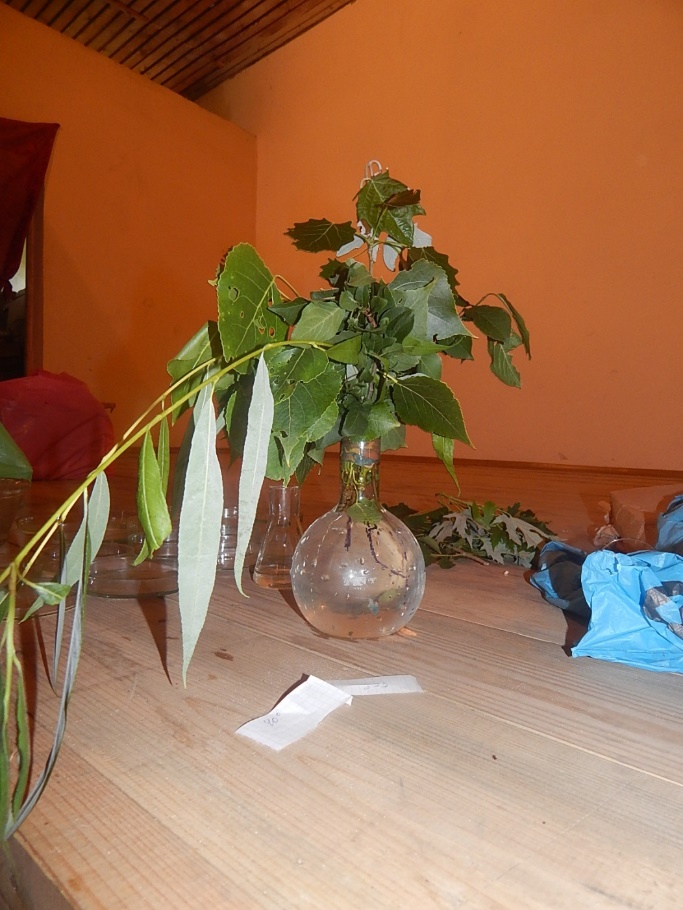 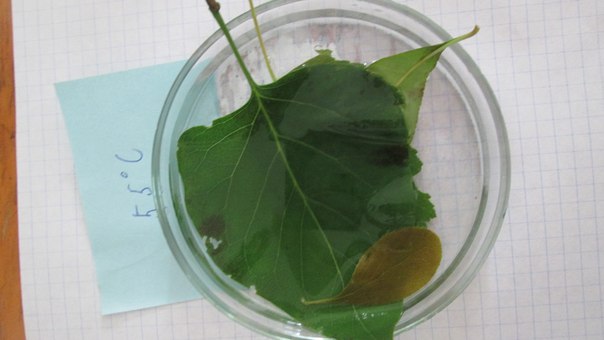 3
хІд експерименту
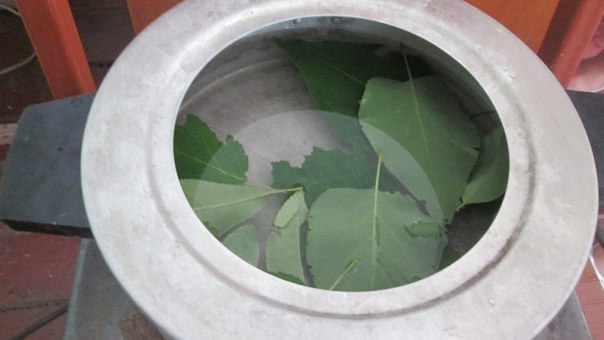 Нагріти водяну баню до 40ºС
Занурити всі приготовлені листки на 15 хвилин (по 4 листки кожного виду)
Через 15 хвилин дістати з кожного виду рослин по 1 листку , розкласти їх по чашках Петрі з прикріпленими етикетками з позначками температури, і залити водою для охолодження
Підняти у водяній бані температуру на 15ºС . Через 15 хвилин 	знову вийняти по одному листку кожного виду і занурити у чашки Петрі з холодною водою
Повторити процедуру двічі, довівши температуру у водяній бані до 85-90ºС. 
Після того, як всі зразки охолонуть, з чашок Петрі зливають воду і заливають листки 0,2Н рочином розчином соляної кислоти. Через 15-20 вилин кислоту зливають і розглядають листки, відзначають ступінь пошкодження, рахують кількість бурих плям, що з’явилися, відзначають їх специфіку.
4
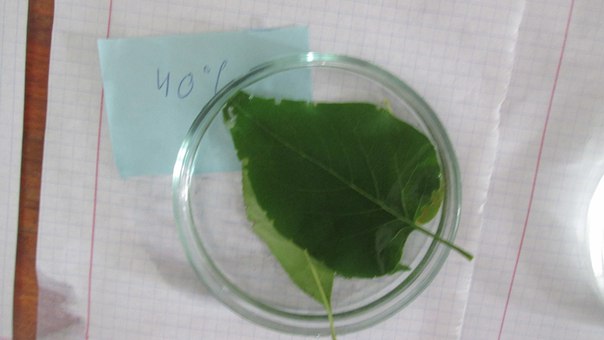 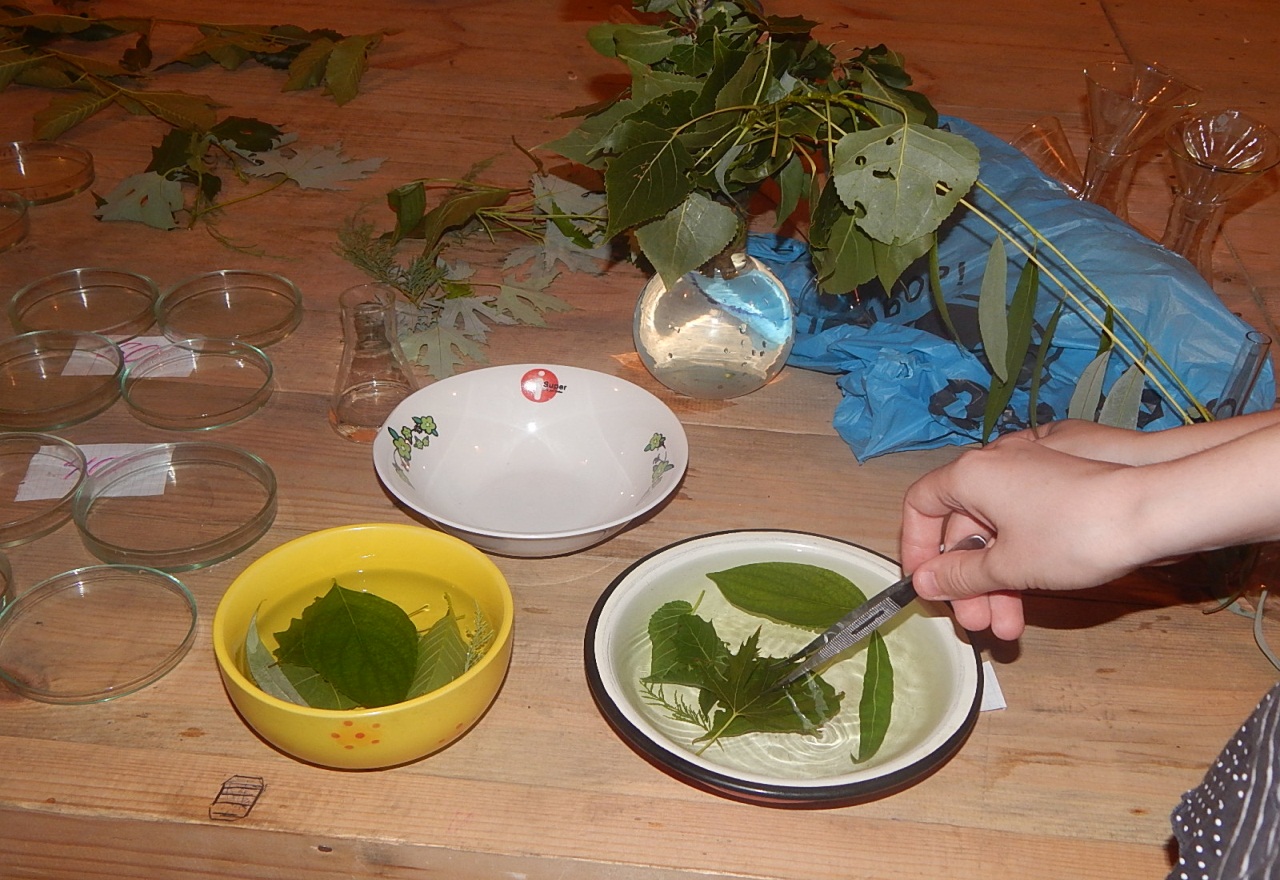 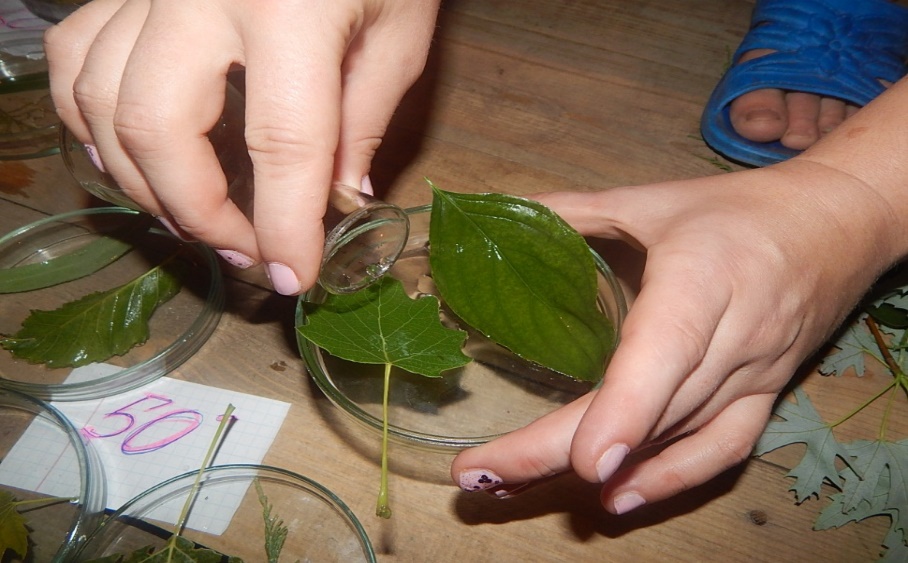 5
Результати оформлюють в таблицю
використовуючи наступні позначки:
– побуріння відсутнє;
+ слабке побуріння, окремі дрібні бурі плямки;
++ побуріло близько 20-25% листкової поверхні;
+++ побуріло близько 50% листкової поверхні
++++ побуріло значно більше 50% листкової поверхні (до 70-75%)
+++++ суцільне побуріння листкової поверхні.
6
Завдання для самостійного опрацювання результатів експерименту
Переглянути фотознімки та оцінити ступінь пошкодження листків деревних рослин
Гледичія
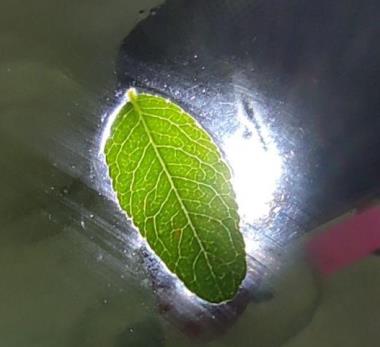 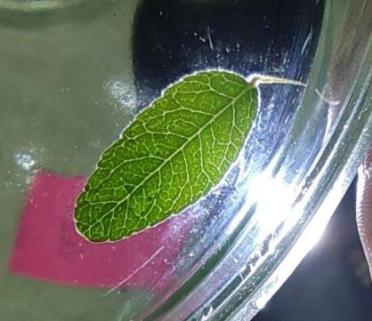 55ºС
40ºС
7
Гледичія
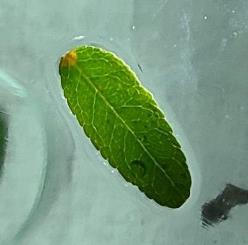 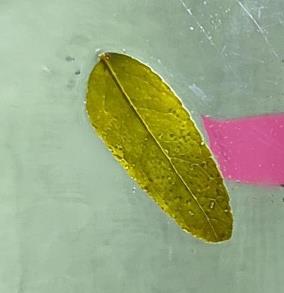 85ºС
70ºС
8
Гібіск
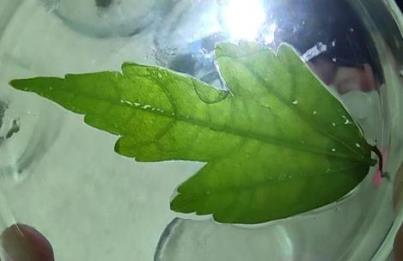 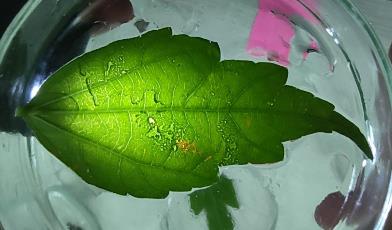 55ºС
40ºС
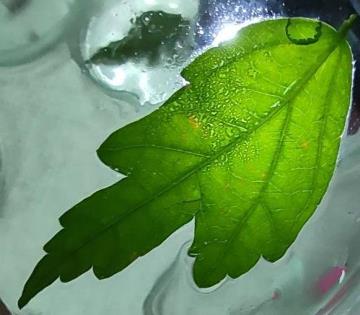 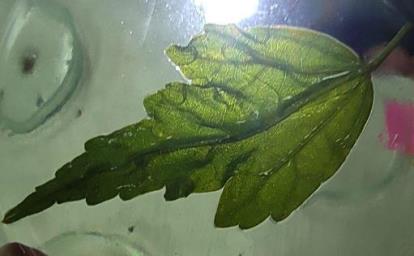 85ºС
9
70ºС
Бірючіна
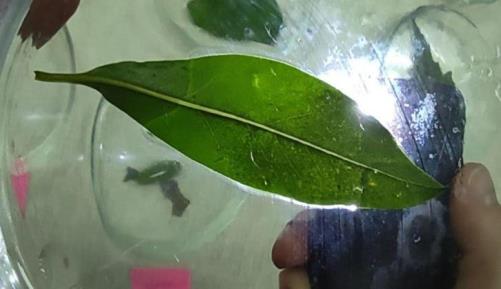 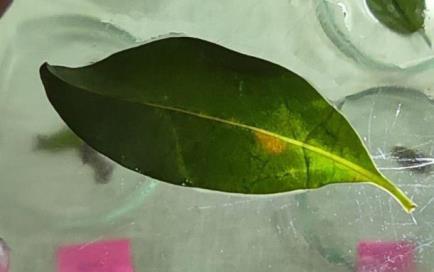 55ºС
40ºС
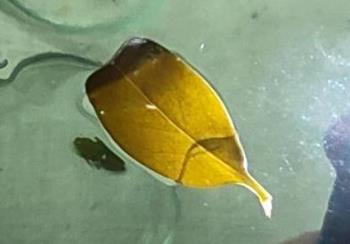 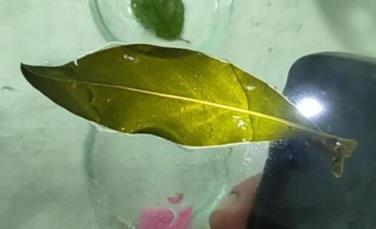 85ºС
70ºС
10
Ірга
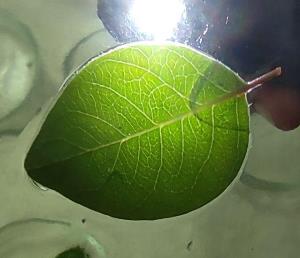 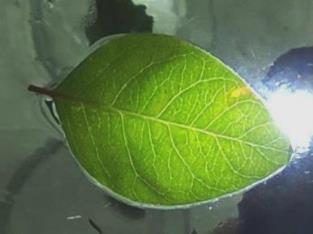 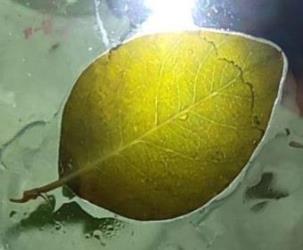 40ºС
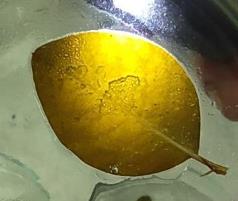 55ºС
70ºС
85ºС
11
Жимолость
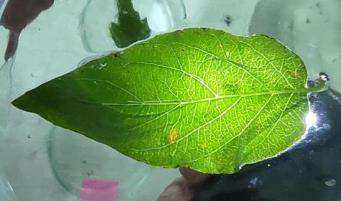 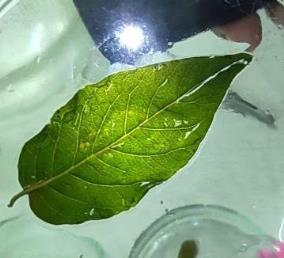 40ºС
70ºС
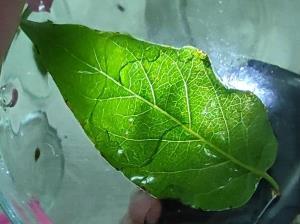 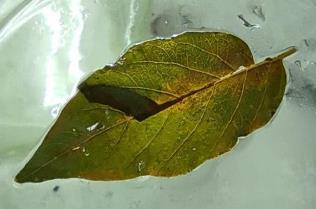 55ºС
85ºС
12
Оцінивши рівень побуріння листків, пошкоджених високими температурами, заповнити таблицю в зошиті спостережень

На основі отриманих даних скласти ряд відносної стійкості досліджених рослин, розташувавши об’єкти в порядку посилення їх жаростійкості.

Сформулювати висновок, описавши денний хід дихання у піддослідних рослин. Відзначити виявлені загальні закономірності (якщо такі присутні)
13